LA CIUDADNÍA PARTICIPA EN EL PROCESO DE FORMULACIÓN DEL PLAN DE ACCION INSTITUCIONAL
Componentes Plan de Acción Institucional
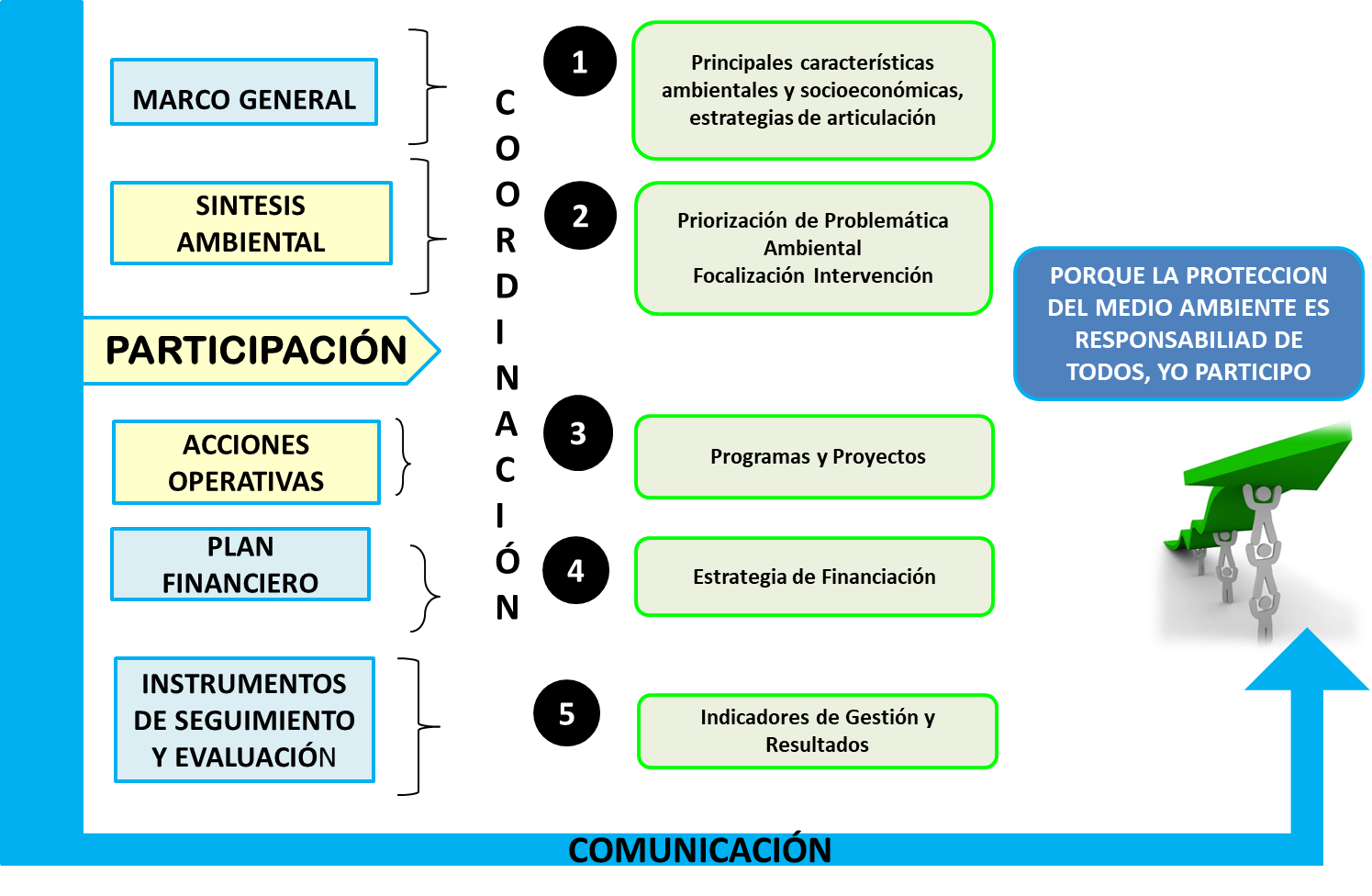 Participación: 

En el proceso de formulación del Plan de Acción Institucional se convoca a la ciudadanía a participar en jornadas (mesas regionales, reuniones por tipo de actor, entre otros).
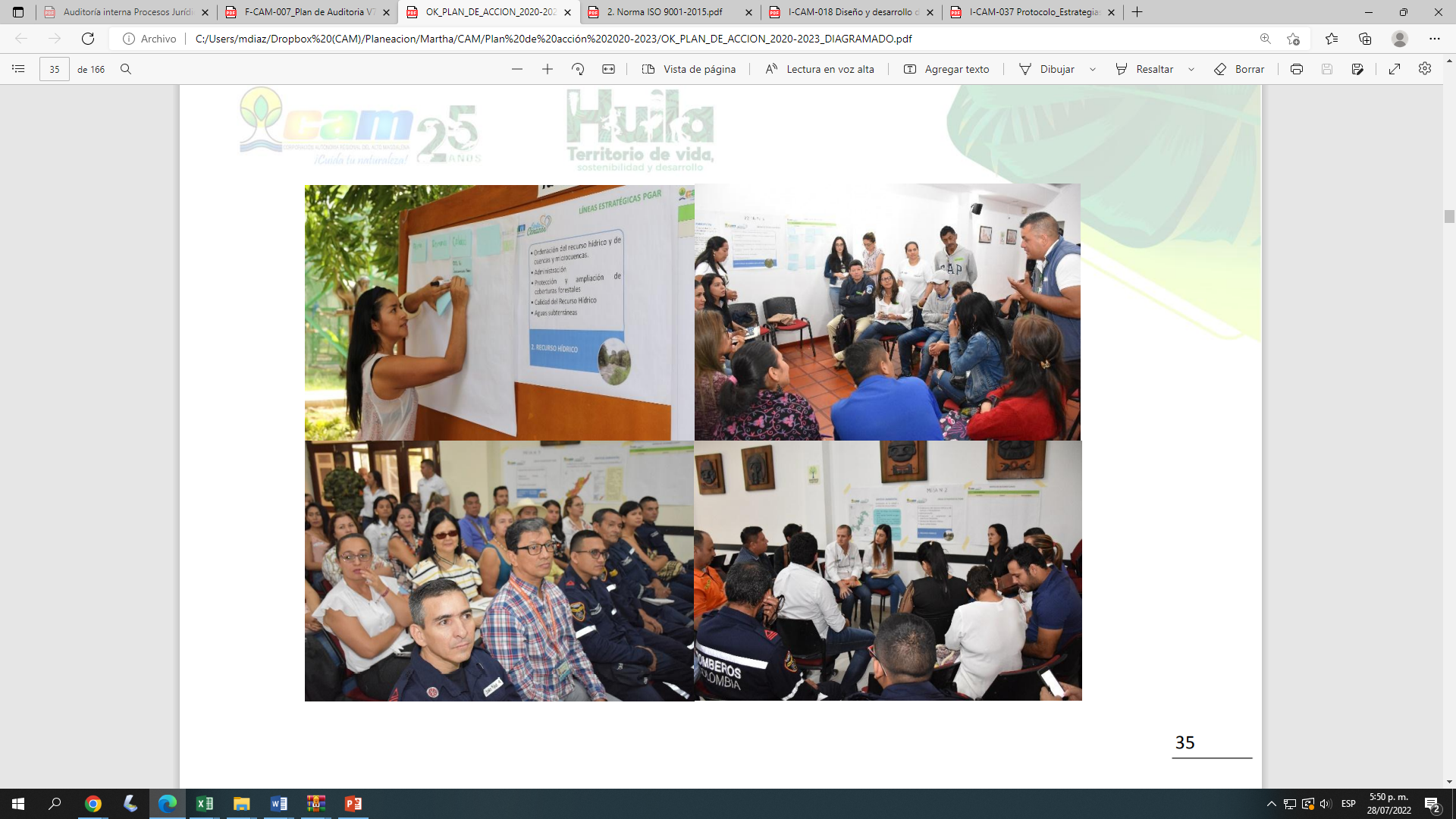 La convocatoria se realiza por las redes sociales, página web, correos electrónicos, WhatsApp.
La ciudadanía puede igualmente participar en la audiencia pública de socialización del proyecto de Plan de Acción, cuya convocatoria se difunde por redes sociales, página web, correos electrónicos, WhatsApp, y periódico de circulación regional.
PROCESO DE APROBACIÓN DEL PLAN DE ACCIÓN INSTITUCIONAL
5 días hábiles
15 días hábiles
15 días hábiles
Decreto 1076 de 2015- Sección 4
Abril
Convocatoria a Audiencia - 30 días calendario de anticipación
Documento Borrador  publicado con 20 días calendario de anticipación